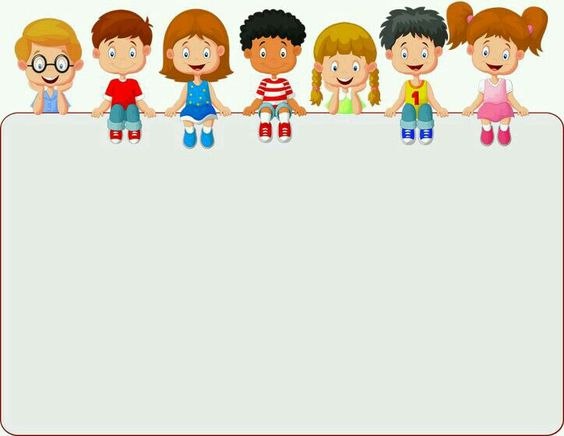 Тело человека
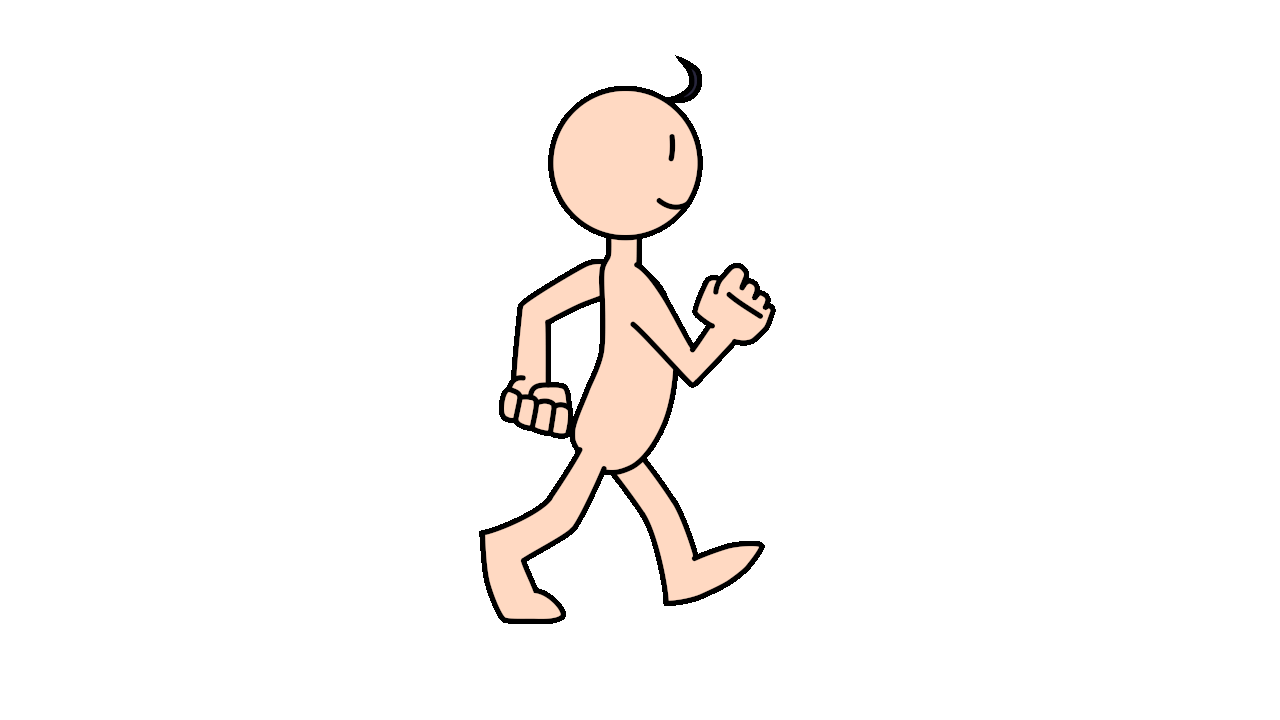 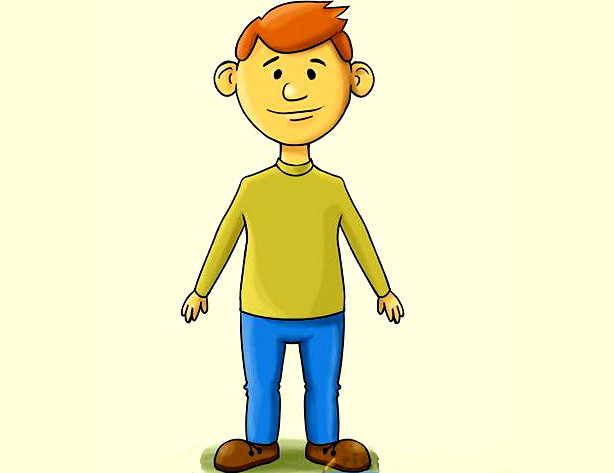 Голова
Шея
Туловище
Грудь
Спина
Живот
Руки
Ноги
«Познакомимся с собой»
     Быть у каждого должна Очень «умной» голова   (необходимо поднести руки к голове, покачать ею)Я верчу ей как умею,Голова сидит на шее     (погладить шею сверху вниз три раза)Животик, спинка грудь –  (поочередно указывать на каждую часть тела руками)Их вместе «туловище» зовут  (обхватить себя руками)Съел еду я всю, и вотМой наполнился живот. (погладить себя по животу)На прогулке не забудь Закрывать от ветра грудь! (обвести руками расположение грудной клетки)Руки – чтоб ласкать, трудиться, Воды из кружечки напиться (раскрыть и выставить вперед)На руке сидят мальчики – Очень дружные веселые пальчики. (пошевелить пальцами)Бегут по дорожкеРезвые ножки (потопать ногами, имитируя бег)Споткнулся через Генку И ушиб коленку (погладить себя по коленям).
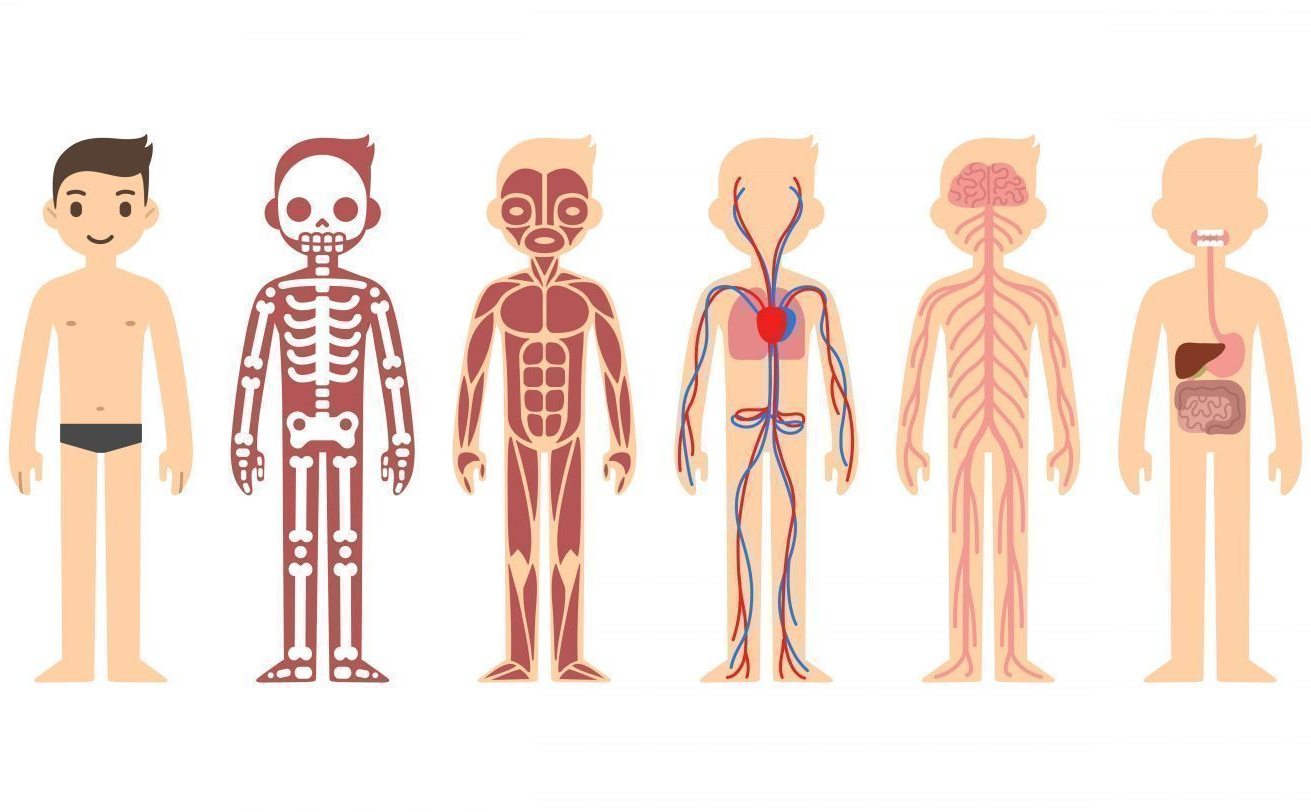 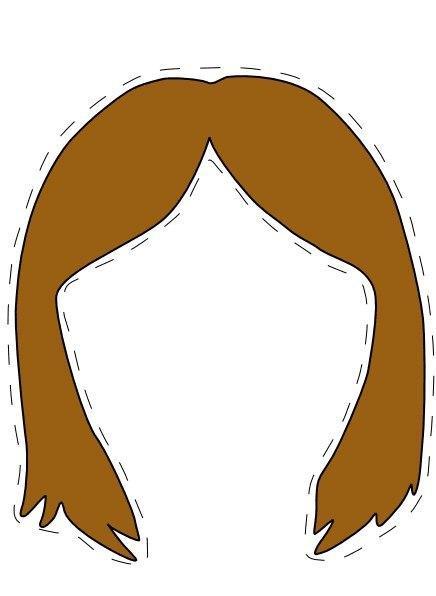 Где моё лицо?
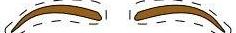 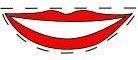 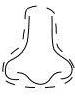 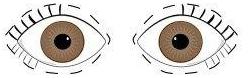 Чего забыл нарисовать художник?
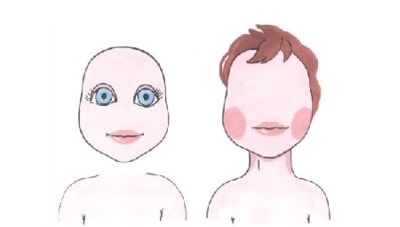 Какие части тела ты видишь? Сколько ребят спряталось?
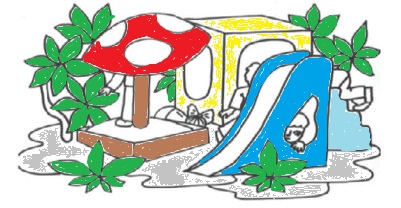 Организм человека
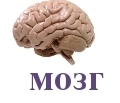 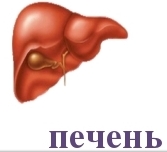 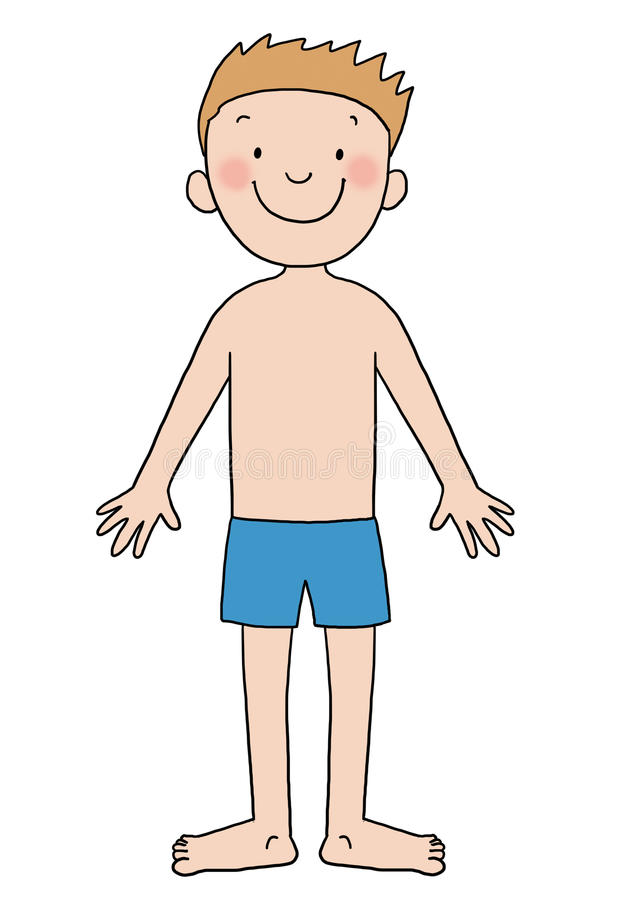 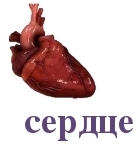 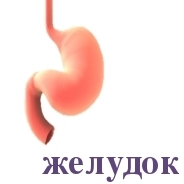 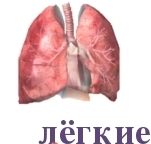 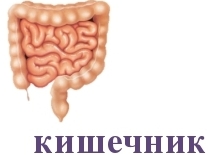 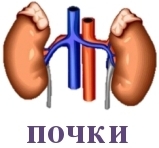